BİLGİ GÜVENLİĞİ
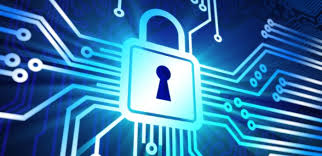 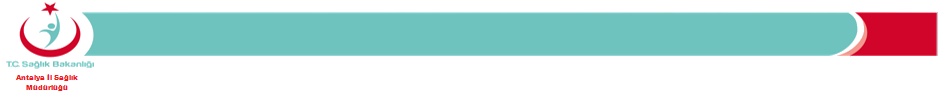 SUNUM PLANI
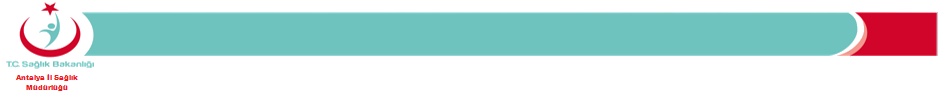 TEMEL KAVRAMLAR
VERİ
Sayısal ve mantıksal her bir değer. İşlenmemiş ham  bilgi.
(Harf , rakam, sembol, kelime vb..)
BİLGİ
Verinin işlenmiş hali.
AHMET 1971’DE ANTALYA’DA DOĞDU
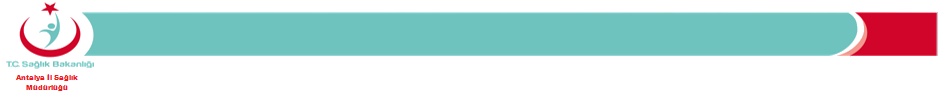 Gizlilik
BİLGİNİN KORUNACAK NİTELİKLERİ
Bütünlük
Bilginin yetkili olmayan kişiler, varlıklar ve süreçler tarafından erişilemez ve ifşa edilemez niteliğidir.
Erişilebilirlik
Bilginin doğruluk, bütünlük ve kendisine has özelliklerinin korunmasıdır.
Bilginin yetkili kişiler(görevi gereği) tarafından istenildiğinde ulaşılabilir ve kullanılabilir olma özelliğine denir.
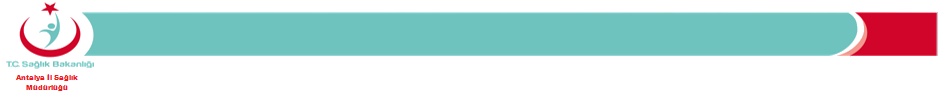 Gizli Bilgi
İç Kullanım
Kişisel
Kuruma Açık
BİLGİNİN SINIFLANDIRILMASI
En kritik bilgilerdir.
Sadece yönetim kadrosu erişebilir. 
Bu tür bilgilere yetkisiz erişilmesi, ifşa edilmesi veya paylaşılması kurumu zor durumda bırakır. 
Gizlilik ön plandadır. 

ÖRNEK:
Sivil Savunma Planı
Sadece birimlere özel bilgilerdir. 
Departman çalışanları dışında hiçbir 3. taraf kurum veya kişinin görmemesi gereken bilgilerdir. 
Gizlilik ön plandadır.

ÖRNEK:
Hastane Denetim Tutanağı
Birim çalışanlarının kurum işlevleri için yaptığı kişisel çalışmalar ile ilgili bilgilerdir. 
Erişilebilirlik ön plandadır.


ÖRNEK:
Haftalık Faaliyet Planı
Haftalık Faaliyet Raporu
Bu bilgiler kurum çalışanlarının kullanımı içindir.
Erişilebilirlik ve bütünlük ön plandadır. 


ÖRNEK:
Haftalık Yemek Listesi
Dahili Telefon Listesi
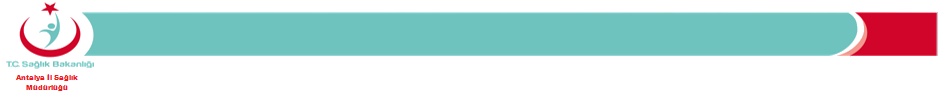 BİLGİNİN BULUNDUĞU ORTAMLAR
Fiziksel Ortamlar
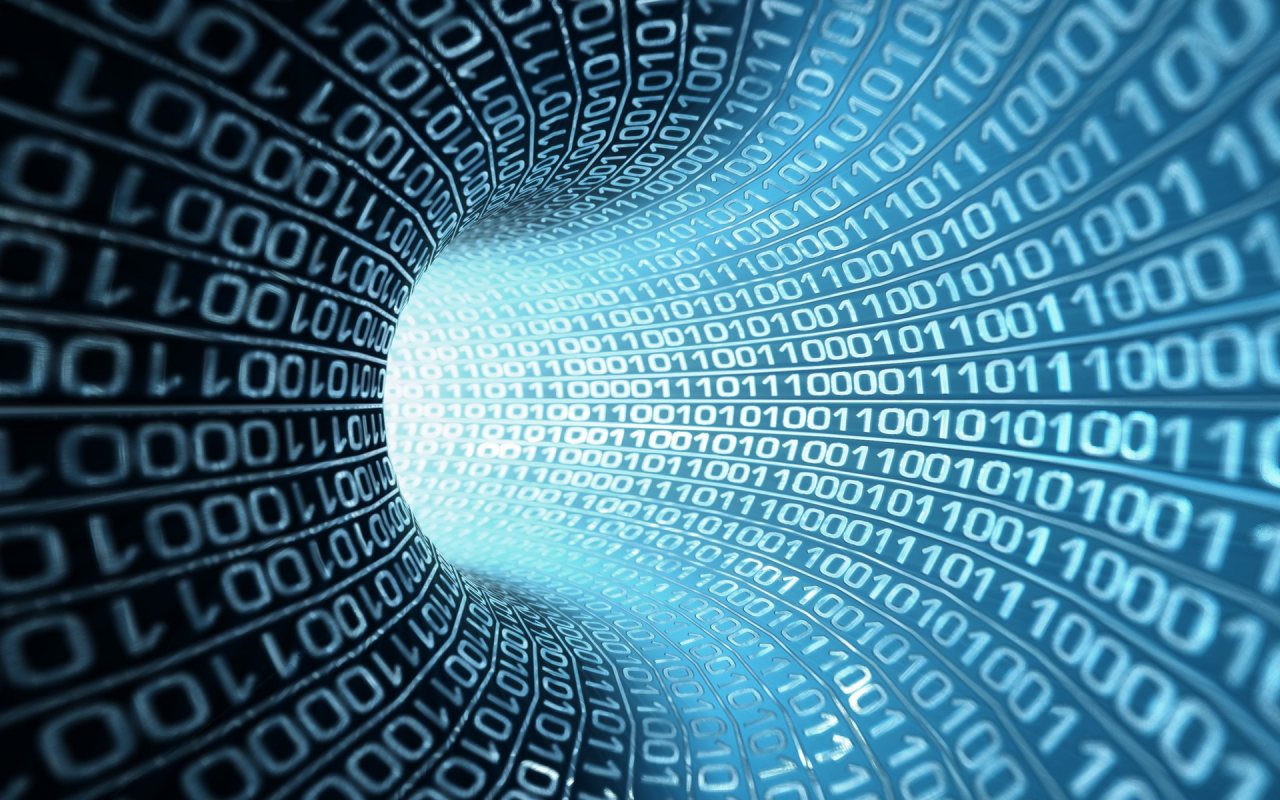 Elektronik Ortamlar
Sosyal Ortamlar
Tanıtım Platformları
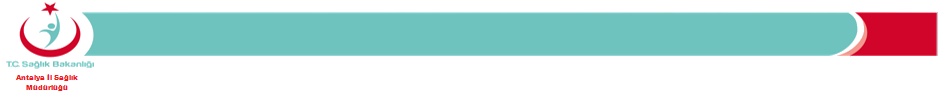 BİLGİNİN BULUNDUĞU ORTAMLAR
Fiziksel Ortamlar
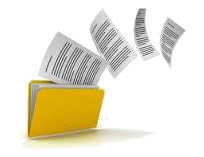 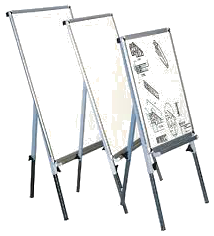 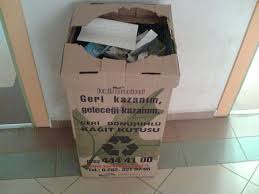 Kağıt, Tahta
Pano, Yazı tahtası
Fax kağıdı
Çöp/Atık Kağıtlar
Dosyalar
Dolaplar
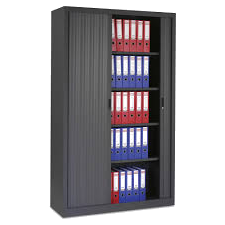 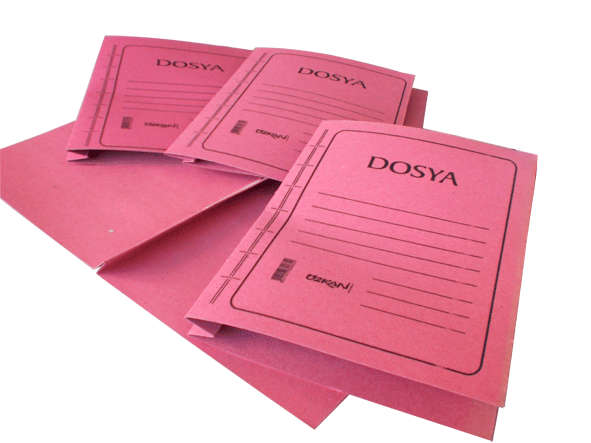 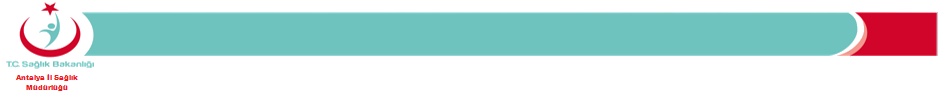 BİLGİNİN BULUNDUĞU ORTAMLAR
Elektronik Ortamlar
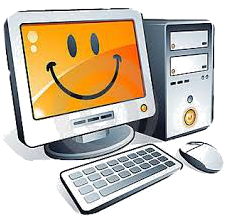 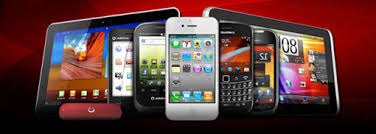 Bilgisayarlar,
Mobil iletişim cihazları,
E-posta,
USB,CD,Disk
Disket, 
Manyetik ortamlar…
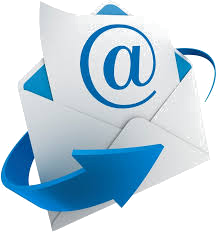 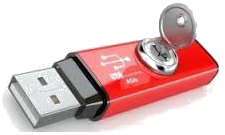 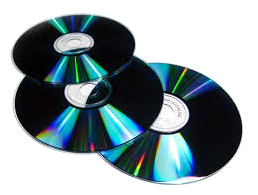 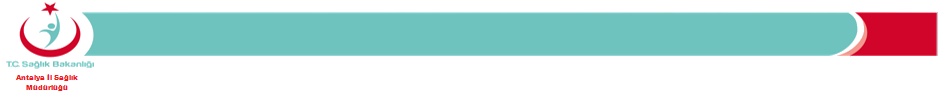 BİLGİNİN BULUNDUĞU ORTAMLAR
Sosyal  Ortamlar
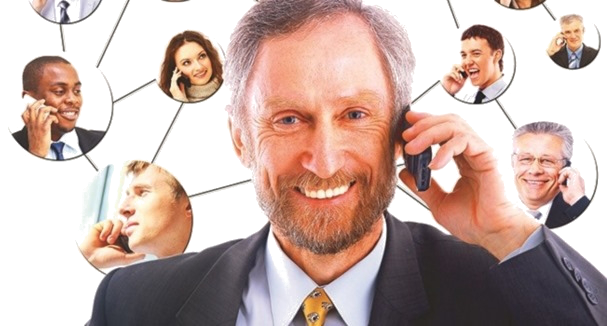 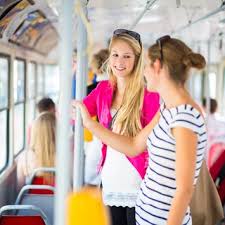 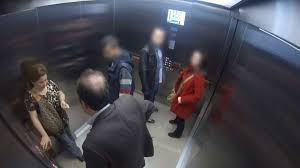 Telefon görüşmeleri
Muhabbetler
Yemek araları
Toplu taşıma araçları
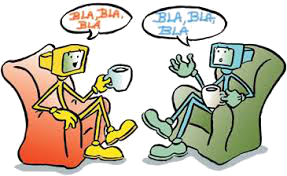 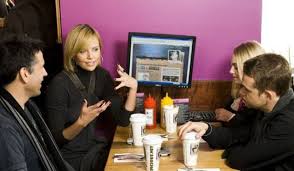 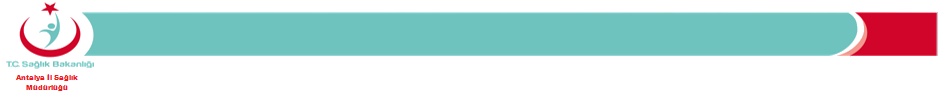 BİLGİNİN BULUNDUĞU ORTAMLAR
Tanıtım Platformları
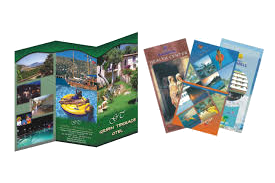 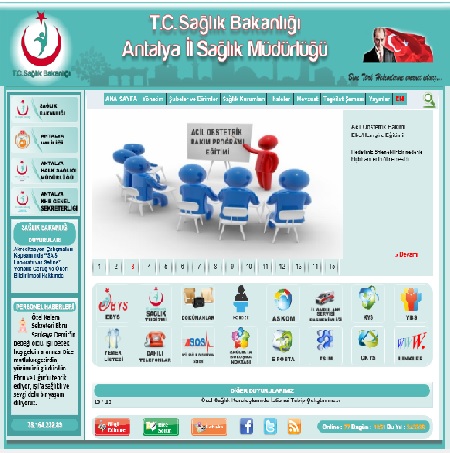 İnternet siteleri,
Broşürler,
Reklamlar, Sunumlar,
Eğitimler, Görsel sunumlar.
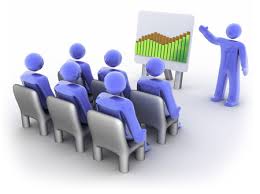 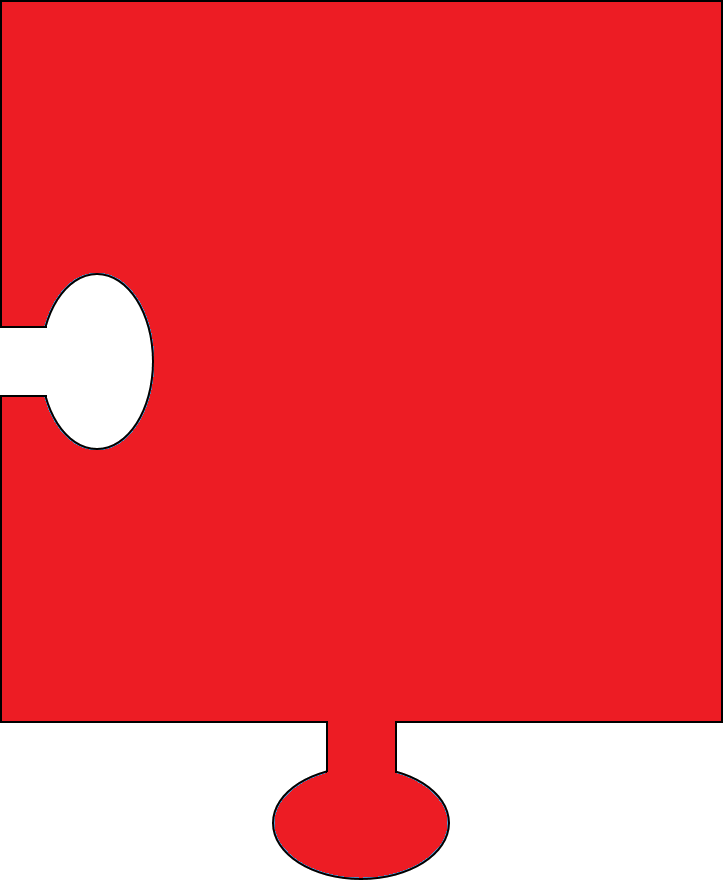 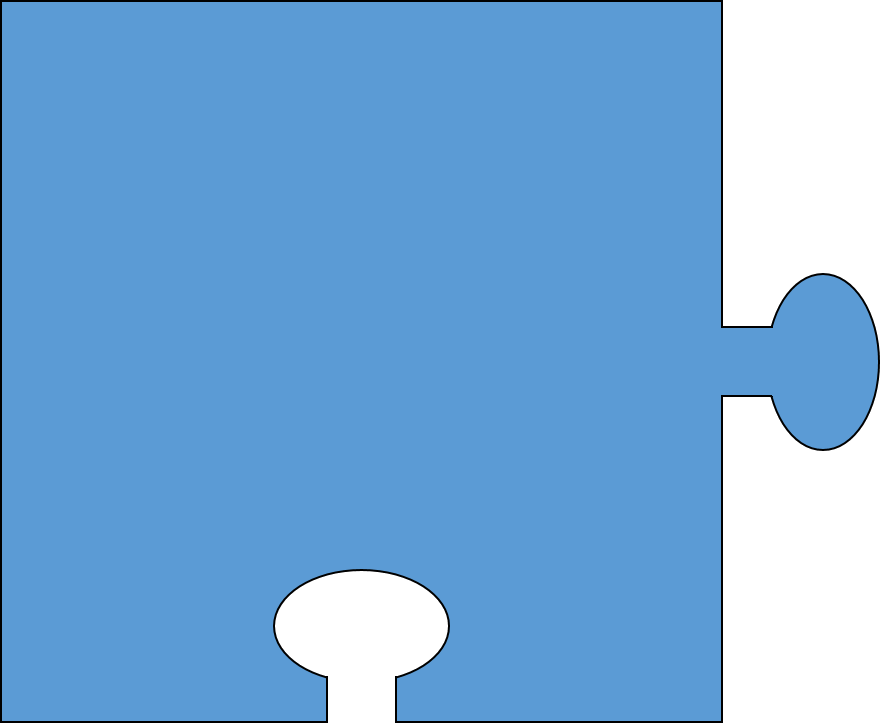 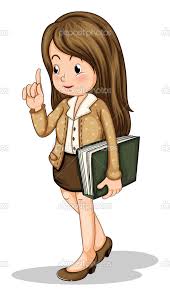 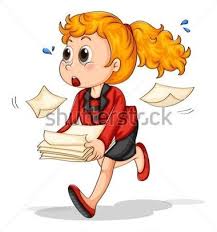 SORUMLU
KİM 
?
HEPİMİZ
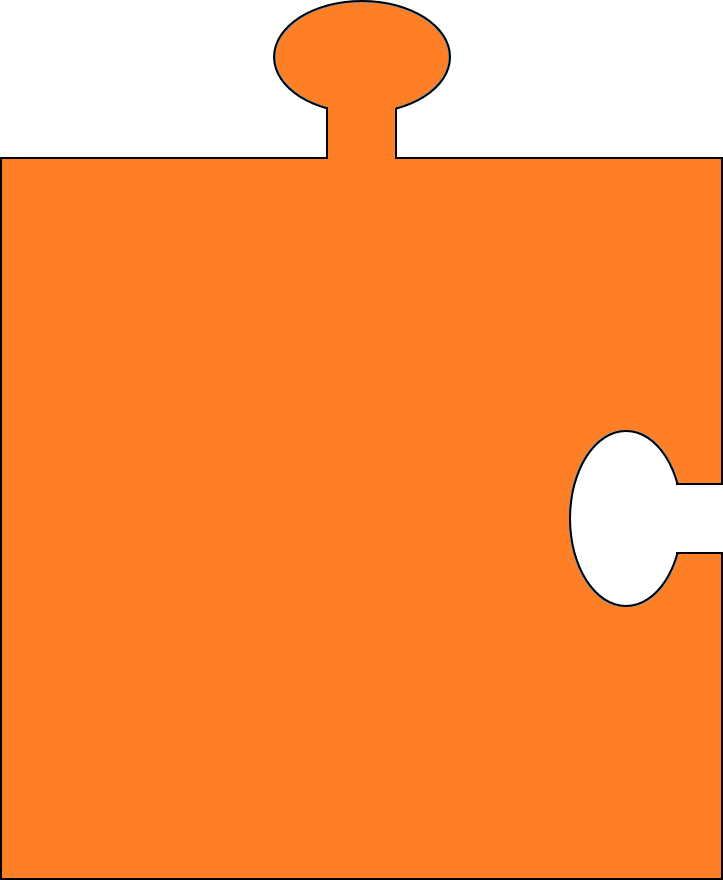 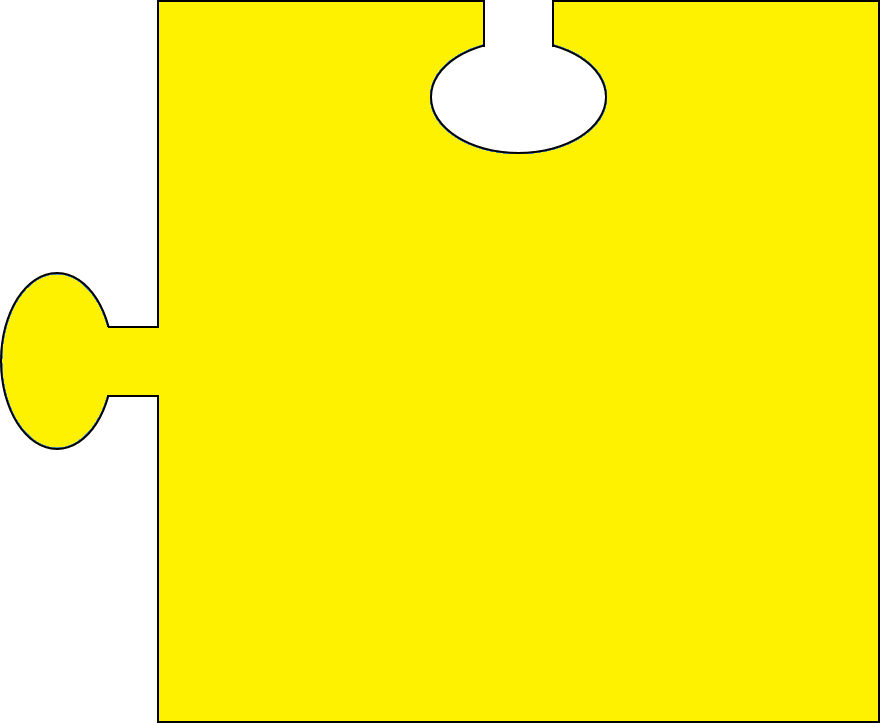 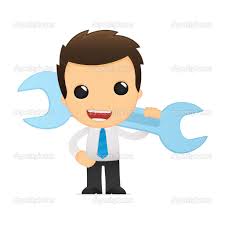 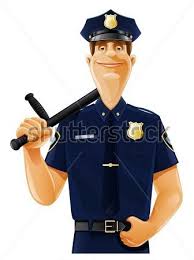 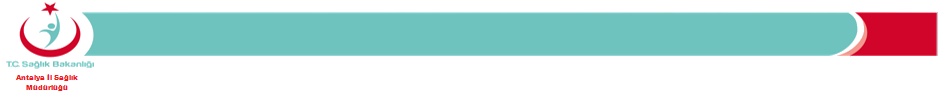 BİLGİNİN KORUNMASINA YÖNELİK MEVZUAT
Anayasa,
5237 sayılı Türk Ceza Kanunu,
4721 sayılı Türk Medeni Kanun,
3359 sayılı Sağlık Hizmetleri Temel Kanunu,
1219 sayılı Tababet ve Şuabatı San’atlarının Tarzı İcrasına Dair Kanun,
5258 sayılı Aile Hekimliği Pilot Uygulaması Hakkında Kanun,
663 sayılı Kanun Hükmünde Kararname,
5070 sayılı Elektronik İmza Kanunu,
5510 sayılı Sosyal Sigortalar ve Genel Sağlık Sigortası Kanunu,
5651 sayılı “İnternet Ortamında Yapılan Yayınların Düzenlenmesi ve Bu Yayınlar Yoluyla İşlenen Suçlarla Mücadele Edilmesi Hakkında Kanun”,
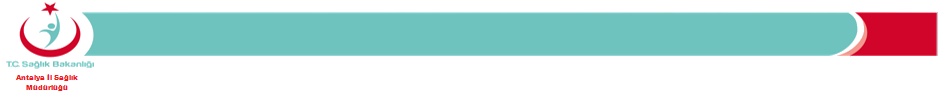 BİLGİNİN KORUNMASINA YÖNELİK MEVZUAT
26687 sayılı “İnternet Toplu Kullanım Sağlayıcıları Hakkında Yönetmelik,
26716 sayılı “İnternet Ortamında Yapılan Yayınların Düzenlenmesine Dair Usul ve Esaslar Hakkında Yönetmelik”,
26680 sayılı “Telekomünikasyon Kurumu Tarafından Erişim Sağlayıcılara ve Yer Sağlayıcılara Faaliyet Belgesi Verilmesine İlişkin Usul ve Esaslar Hakkında Yönetmelik”,
Sağlık Bakanlığı ve Bağlı Kuruluşlarının Elektronik Belge Yönetimi Sistemi Uygulama Yönergesi,
Sağlık Bakanlığı Bilgi Güvenliği Politikaları Yönergesi.
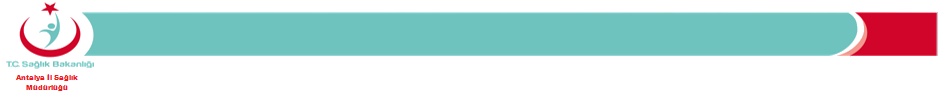 BİLGİNİN KORUNMASINA YÖNELİK MEVZUAT
Sağlık Bakanlığı Bilgi Güvenliği Politikaları Yönergesi
28/02/2014  tarihli ve 5181.1272 sayılı Bakanlık Makamının onayı ile Bilgi Güvenliği Politikaları Yönergesi,

03/03/2014 tarihli ve 5181.1317 sayılı Bakanlık Makamının onayı ile Bilgi Güvenliği Politikaları Kılavuzu yürürlüğe girmiştir.
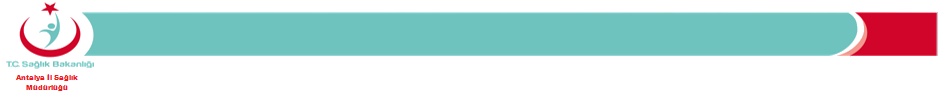 BİLGİNİN KORUNMASINA YÖNELİK MEVZUAT
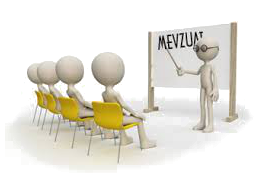 Sağlık Bakanlığına ait tüm bilgilerin gizlilik, bütünlük ve erişilebilirlik kapsamında değerlendirilerek korunmasını sağlamak.
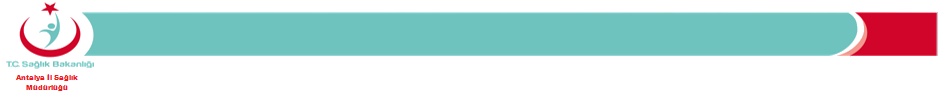 BİLGİNİN KORUNMASINA YÖNELİK MEVZUAT
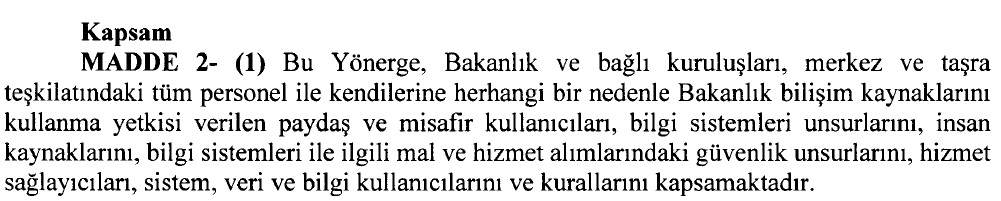 Sağlık Bakanlığı Merkez ve Taşra Teşkilatı,
Türkiye Kamu Hastaneleri Kurumu Merkez ve Taşra Teşkilatı,
Halk Sağlığı Kurumu Merkez ve Taşra Teşkilatı,
İlaç ve Tıbbi Cihaz Kurumu,
Hudut ve Sahiller Genel Müdürlüğü,
Bu kurumların bilişim kaynaklarını kullanan paydaş ve misafirler.
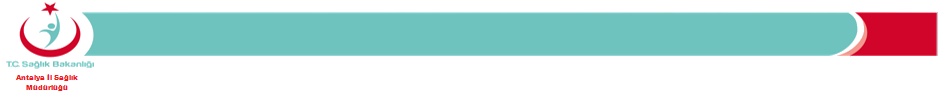 TEHDİTLER
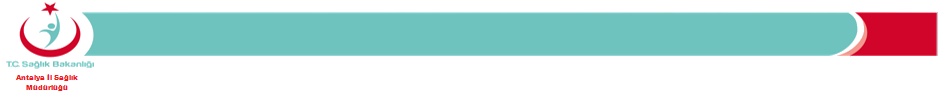 TEHDİTLER VE TEDBİRLER
DAHİLİ TEHDİTLER
İşten Çıkarılan Çalışanın, Kuruma Ait Web Sitesini Değiştirmesi,
Bir Çalışanının, Ağda “Sniffer” Çalıştırarak E-postaları Okuması,
Bir Yöneticinin, Geliştirilen Ürünün Planını Rakip Kurumlara Satması.
Kötü Niyetli Tehditler
Kötü Niyetli Olmayan Tehditler
Bilgisiz ve Bilinçsiz Kullanım,
Temizlik Görevlisinin Sunucunun Fişini Çekmesi,
Eğitilmemiş Çalışanın Veri tabanını Silmesi.
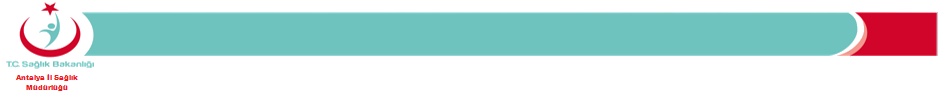 TEHDİTLER VE TEDBİRLER
HARİCİ TEHDİTLER
Bir Saldırganın Kurum Web Sitesini Değiştirmesi,
Bir Saldırganın Kurum Muhasebe Kayıtlarını Değiştirmesi,
Birçok Saldırganın Kurum Sunucusuna Hizmet Aksatma Saldırısı Yapması.
Hedefe Yönelik Saldırılar
Hedef Gözetmeyen Saldırılar
Virüs Saldırıları (Melissa, CIH – Çernobil, Vote),
Worm Saldırıları (Code Red, Nimda),
Trojan Arka Kapıları (Netbus, Subseven, Black Orifice).
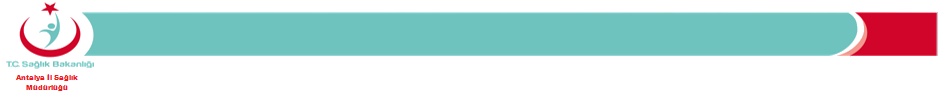 TEHDİTLER
Donanımların yanında yiyecek içecek tüketilmemeli, bulundurulmamalıdır.
Yangın önleme ve söndürülmesine yönelik tedbirler alınmalıdır.
Kuruma giriş ve çıkışlar kontrol altına alınmalıdır.
Ofisler ve çalışma odalarına yetkisiz girişler engellenmelidir.
Depremin etkilerini azaltmaya yönelik YOTA önlemleri alınmalıdır.
Sunucuların ve verilerin bulunduğu ortamlarda su baskını tehditlerine karşı önlemler alınmalıdır.
Paratoner kullanılmalıdır.
Elektrik teçhizatı periyodik bakımları yapılmalıdır.
Sistem elektrik kesintilerine karşı kesintisiz güç kaynakları ile desteklenmelidir.
FİZİKSEL VE ÇEVRESEL TEHDİTLER
Yiyecek-İçecek
Yangın,
Hırsızlık,
Deprem, 
Su Baskını,
Elektriksel etki,
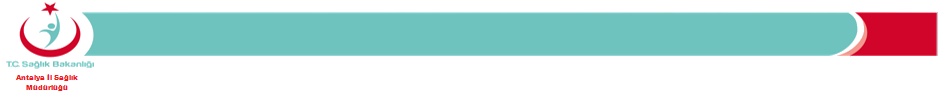 TEHDİTLER
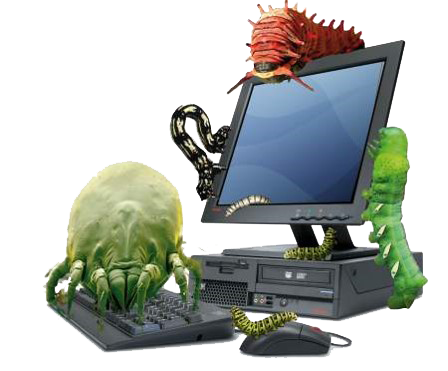 KÖTÜ NİYETLİ YAZILIMLAR
Kötü niyetli yazılım, bilgisayarınıza ya da ağınıza zarar
vermek, bilgilerinizi çalmak amacıyla oluşturulmuş yazılımlardır.
TRUVA ATLARI
SOLUCANLAR
VİRÜSLER
CASUS YAZILIMLAR
YIĞIN MESAJ
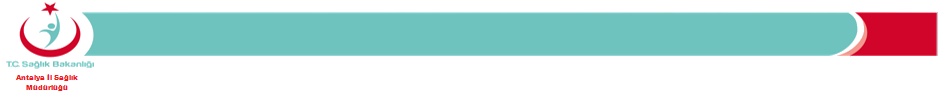 TEHDİTLER
VİRÜSLER
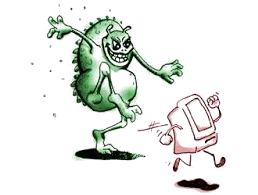 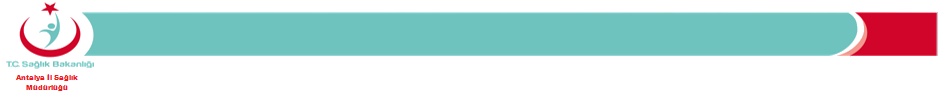 TEHDİTLER
TRUVA ATLARI
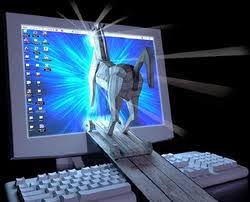 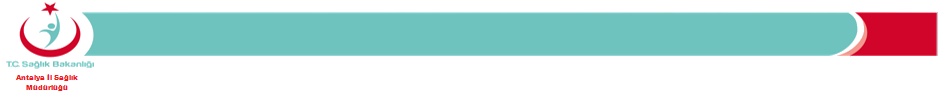 TEHDİTLER
SOLUCANLAR
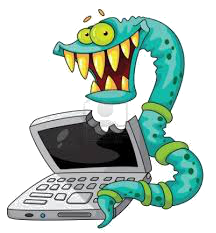 Sitemize giren 1.000.000. kişisiniz. Bizden hediye şarkı kazandınız. TIKLAYIN
Bugün şanslı gününüzdesiniz. Bizden para ödülü kazandınız. TIKLAYIN
Tebrikler bizden kol saati kazandınız. TIKLAYIN
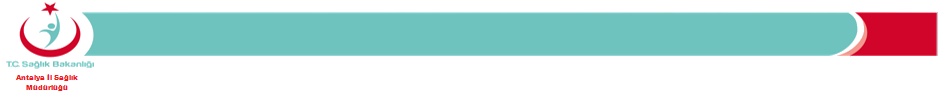 TEHDİTLER
CASUS YAZILIMLAR
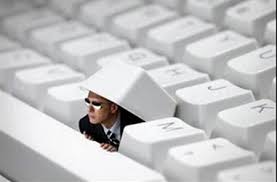 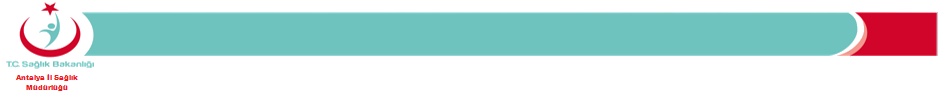 TEHDİTLER
YIĞIN MESAJ
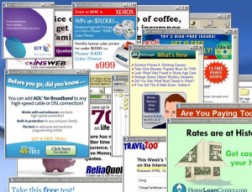 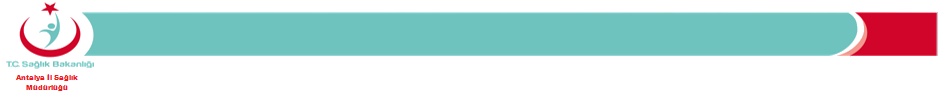 TEDBİRLER
SUNUCU VE SİSTEM GÜVENLİĞİ
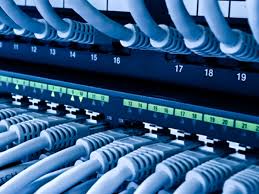 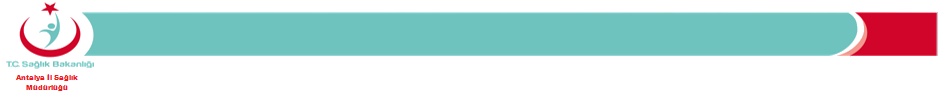 TEDBİRLER
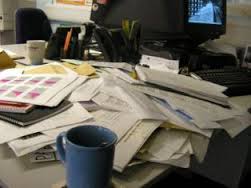 TEMİZ MASA TEMİZ EKRAN
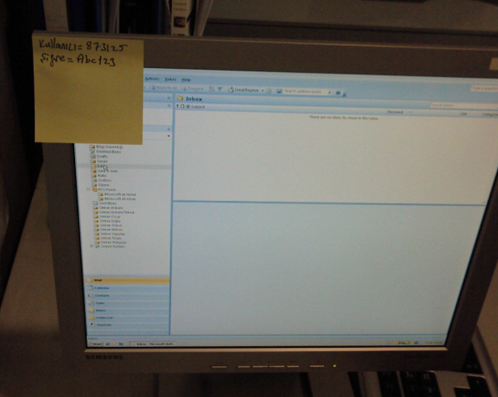 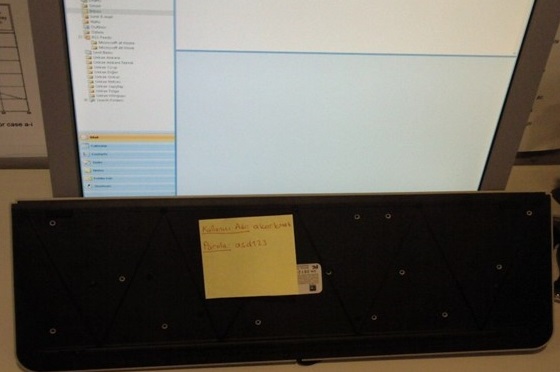 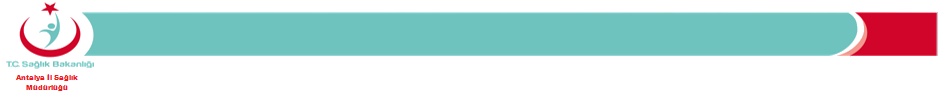 TEDBİRLER
ŞİFRE GÜVENLİĞİ
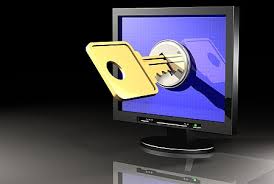 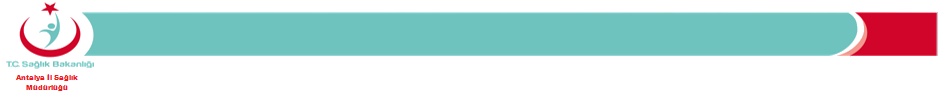 TEDBİRLER
GÜÇLÜ ŞİFRE BELİRLEME
Cümlelerin baş harflerini birleştirebilirsiniz. 
Günlük hayatınızdan kolay hatırlayacağınız herhangi bir cümle kullanabilirsiniz. Benzer şekilde 
Atasözlerinden
Şarkı sözlerinden
Şiirlerden
...
seçeceğiniz cümlelerin aralarında rakamlar ve özel karakterler kullanarak çok daha güçlü bir parola oluşturmanız mümkün. 
Örneğin
Bir elin nesi var, iki elin sesi var. --> 1Env,2Esv.
10 Yılda 15 milyon genç yarattık her yaştan. --> 10Y15mgyhy.
Ben 1996 yılının 7. ayında mezun oldum --> B1996y7.amo
Mezuniyet tarihim 1998 yılının 4. ayıdır. --> Mt98y4.a
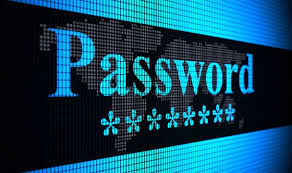 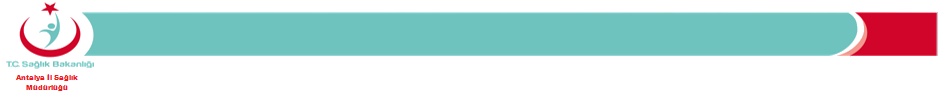 TEDBİRLER
GÜÇLÜ ŞİFRE BELİRLEME
Cümleleri olduğu gibi parola yapabilirsiniz. 
Özellikle rakam ve karakter içeren cümleler hoş olacaktır.Tabiki klişe ve kolay tahmin edilen, basit bir ifade ya da cümle ("My Pass", "benim şifrem" gibi) olmamak şartı ile.

Örneğin

Ali’ninAyşe’ye20TLBorcuVar.
Ankara’ya10SaattemiGeldin?
Dikkat!Yolda3KişiVar.
OtobüsümKızılay'dan17:30'daKalkar.
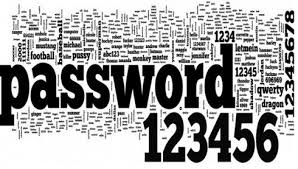 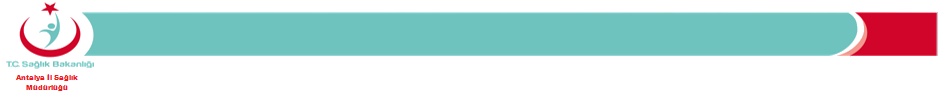 TEDBİRLER
GÜÇLÜ ŞİFRE BELİRLEME
Benzer rakam ve harfleri birbirinin yerine kullanabilirsiniz.
Basit bir kelimenin içerisindeki harf veya rakamları benzerleri ile değiştirilerek güçlü bir parola elde edilebilir.
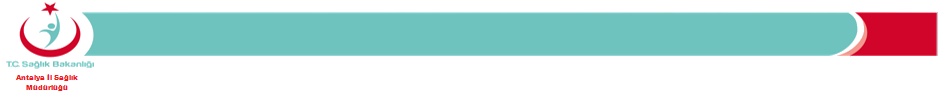 TEDBİRLER
GÜÇLÜ ŞİFRE BELİRLEME
Bazı kelime, harf ya da rakamlar yerine özel karakterler kullanabilirsiniz. 
Basit bir cümle ya da ifade içerisindeki belirli kelimeler özel karakter veya rakamlarla değiştirilerek güçlü bir parola elde edilebilir.
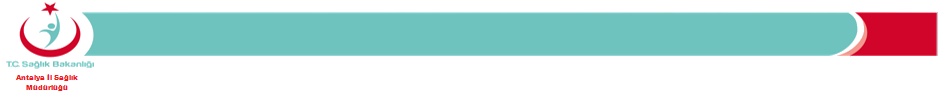 TEDBİRLER
GÜÇLÜ ŞİFRE BELİRLEME
Bir cümledeki sadece sesli ya da sadece sessiz harfleri kullanabilirsiniz. 
Bir cümledeki sadece sesli ya da sadece sessiz harfleri çıkartarak diğerlerini kullanabilirsiniz.

Mesela "Örnek Bir Parola Veriyorum." cümlesinden yola çıkarak "rnk1PrlVryrm." elde edilebilir.

Tabii ki sadece bu yöntemi diğer yöntemlerle bir arada kullanmak daha anlamlı olacaktır çünkü sözlükte bulunan kelimeleri deneyen yazılımlar sesli ve sessiz harfleri kullanarak da benzer taramaları yapabilirler.
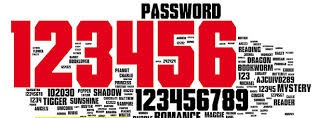 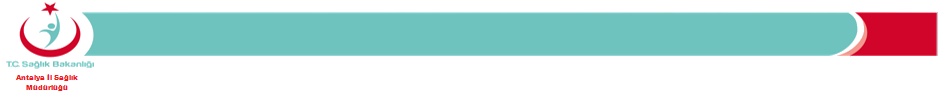 TEDBİRLER
GÜÇLÜ ŞİFRE BELİRLEME
DİKKAT! Güçlü gibi göründüğü halde zayıf olan parola oluşturmamalı.
 
Güçlü gibi görünse de çok kullanılan ve çok kolay tahmin edilebilen parolalardan kaçınmak gerekmektedir.
Bu parolalar klavyedeki harf sırası, alfabedeki harf sırası gibi popüler kurallardan oluşturulmaktadır.

Örneğin:

"123qwe", "qwe123", "123qweasd", "qwer1234", ...
"qweasd", "123QweAsd", "asd12345", "Asd123", ...
"qwerty", "qwerty123", "qazwsx123", ...
"abc123", "123abc", "1234abcd", ...
"123456", "987654321", "1234qqqQ", ...
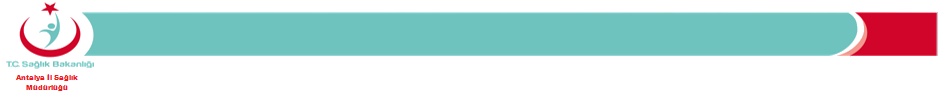 TEDBİRLER
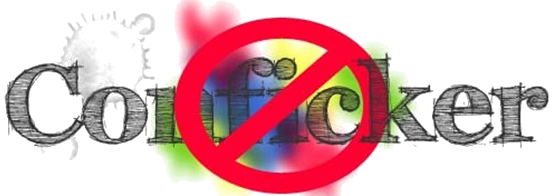 GÜÇLÜ ŞİFRE BELİRLEME
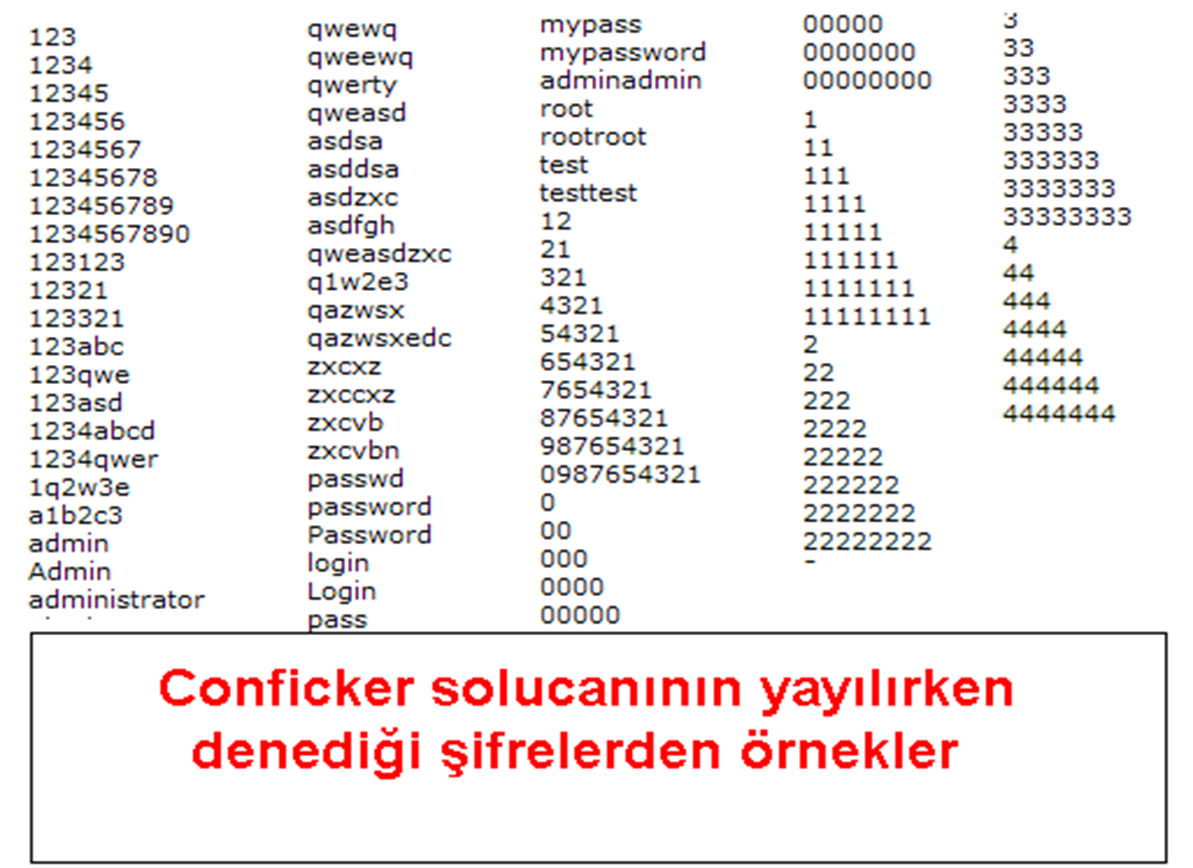 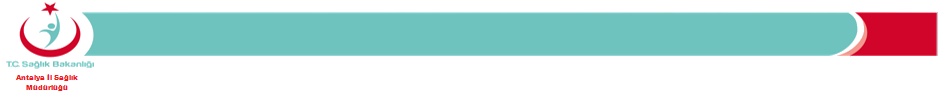 E-posta sizin için ne anlama geliyor?
TEDBİRLER
E POSTA GÜVENLİĞİ
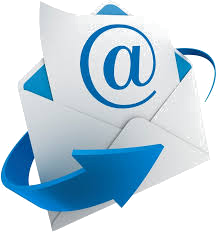 Size ve yakınlarınıza erişim.
E-posta kötü niyetli kişiler için ne anlama geliyor?
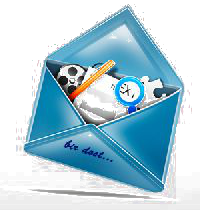 Reklam ve Kötü niyetli yazılımları yayma yolu.
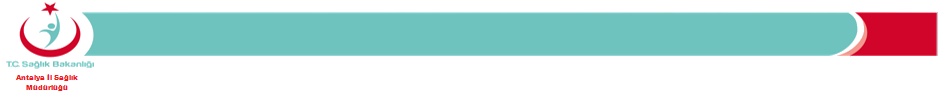 E-posta adresini haber grupları, sohbet odaları, internet sayfaları, sosyal paylaşım siteleri gibi herkese açık yerlerde yayınlamamak.
TEDBİRLER
Birden çok kişiye veya bir gruba e-posta gönderirken kişilerin e-posta adreslerini gizli karbon kopya (BCC) bölümüne yazmak.
İstenmeyen e-postalardan korunma
E POSTA GÜVENLİĞİ
Bir web sitesinde yapılan işlem gereği e-posta adresi istendiğinde, sitenin gizlilik politikasını kontrol etmek.
İstenmeyen e-postalara hiç bir şekilde cevap yazmamak.
Kullanım amacına göre farklı e-posta adresleri kullanmak.
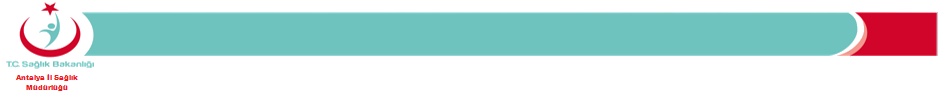 TEDBİRLER
Taklit-Oltalama e-postalardan korunma
E POSTA GÜVENLİĞİ
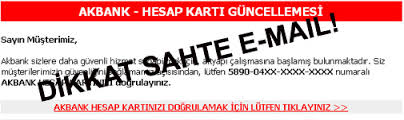 Saldırgan önceden tasarlanan bir hikâye üzerinden, kullanıcıyı e-postanın güvenilir bir kaynaktan geldiğine inandırıp, özel bilgilerini (kredi kartı, şifre bilgileri vs…) ele geçirmeye çalışır.
Kimlik bilgilerini çalmak amacı ile, istenmeyen e-posta veya açılır pencere yoluyla yapılan bir aldatma yöntemidir.
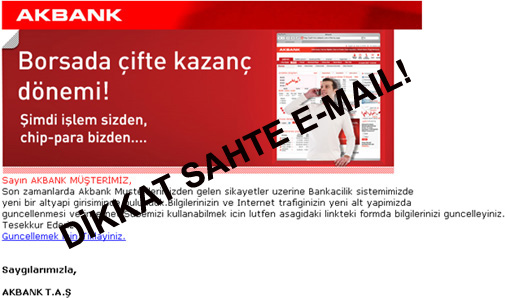 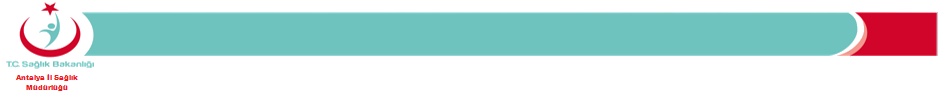 Kişisel, kurumsal ve mali bilgilerinizi tanıdığınız kişiler dahil hiç kimseye e-posta yoluyla göndermemek.
TEDBİRLER
Taklit-Oltalama e-postalardan korunma
E POSTA GÜVENLİĞİ
E-posta mesajlarındaki internet bağlantılarına tıklamamak.
Düzenli olarak kredi kart hesap özeti, banka bildirimleri gibi bilgilendirme dokümanlarını gözden geçirmek.
Zararlı programlara karşı korunma programları (Anti-virus, anti-spyware,) gibi güvenlik yazılımları kullanmak ve sık sık güncellemek.
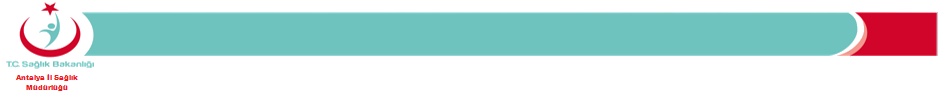 TEDBİRLER
SOSYAL MEDYA GÜVENLİĞİ
İnternet kullanıcılarının aralarında bilgi, görüş ve ilgi alanlarını, yazılı görsel ya da işitsel bir şekilde paylaşarak iletişim kurmalarına olanak sağlayan araçlar ve web sitelerini içermektedir.
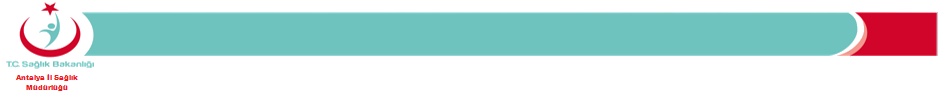 TEDBİRLER
SOSYAL MEDYA GÜVENLİĞİ
YAYILIMI
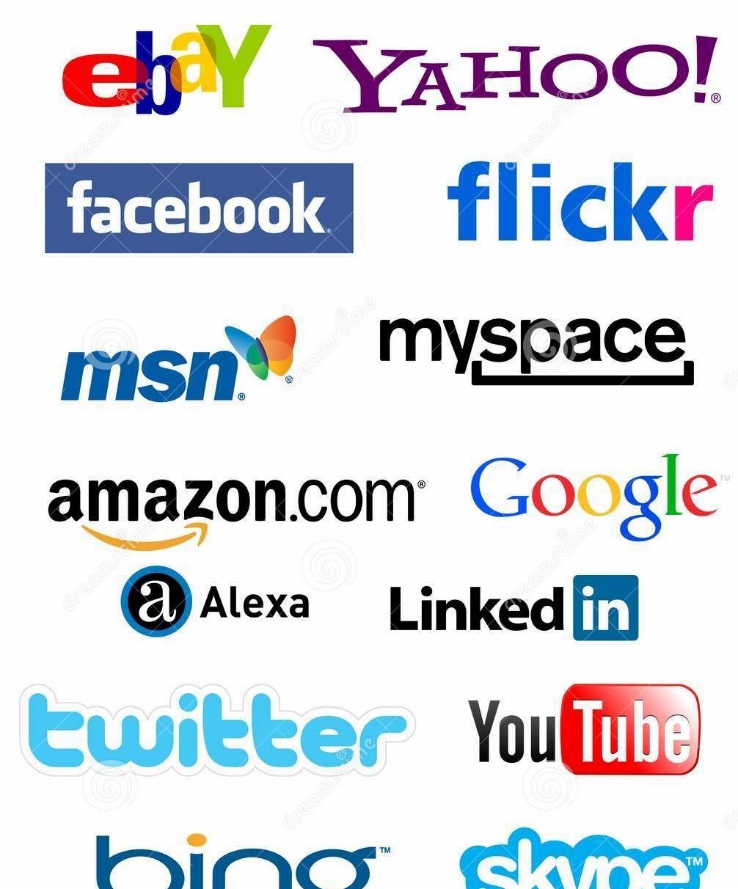 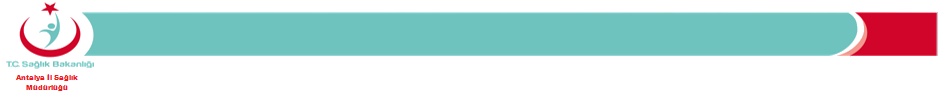 TEDBİRLER
Az kelimeyle çok şey ifade eden cümleler oluşturabilen bir yazar ve şaire dönüşebiliyorsunuz.
SOSYAL MEDYA GÜVENLİĞİ
Ürün, marka ve hizmetinizi  birinci dereceden müşterilerinize çok ucuza tanıtabilirsiniz.
YARARLARI
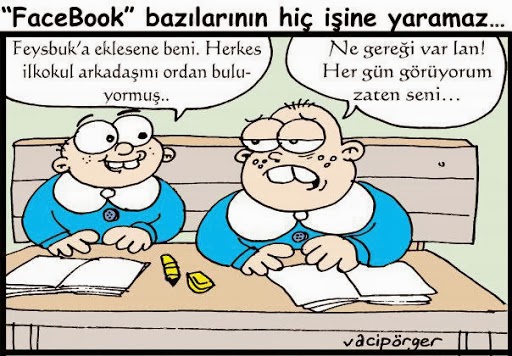 İletişimde zaman ve mekan engellerini ortadan kaldırabilirsiniz.
Yalnızlık duygusunun neden olacağı depresif düşüncelerden uzak kalabilirsiniz.
Eski arkadaşlarınıza ulaşabilir, yeni arkadaşlar edinebilirsiniz.
Yaşam tarzınıza ve düşüncelerinize göre gruplar kurabilir ve sayfalar açabilirsiniz.
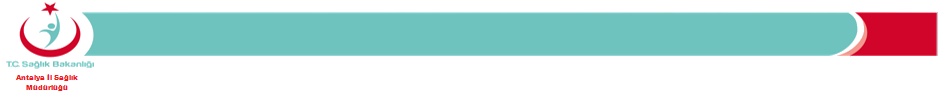 TEDBİRLER
SOSYAL MEDYA GÜVENLİĞİ
Bağımlılık yapabiliyor.
ZARARLARI
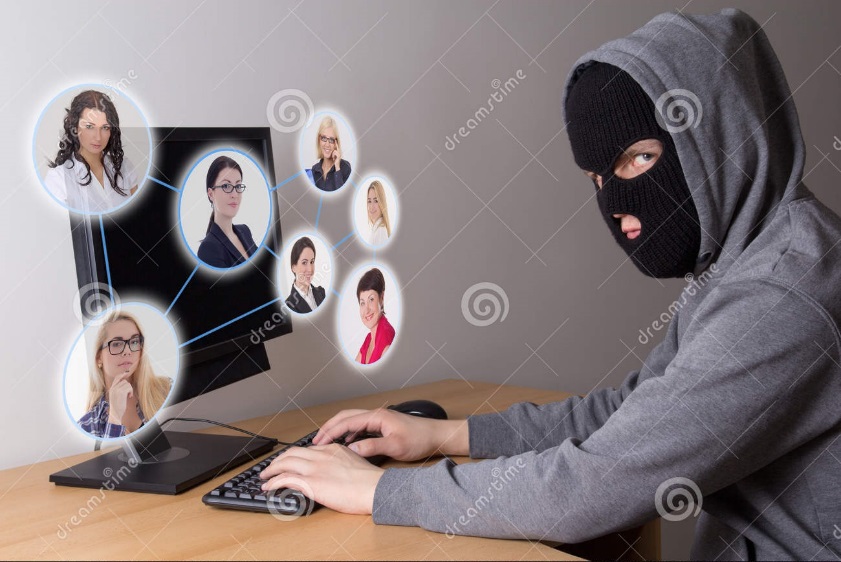 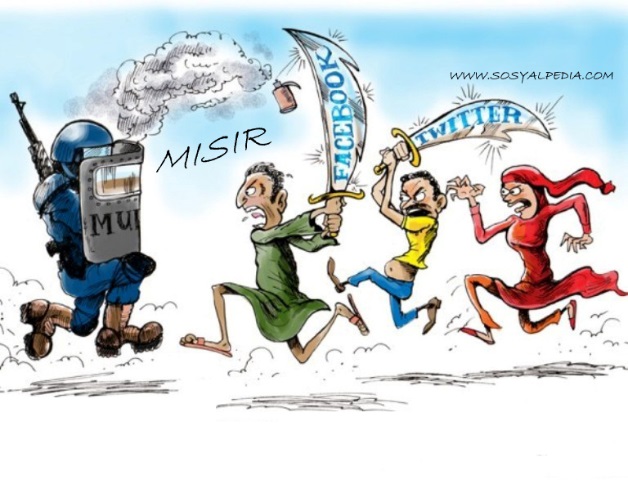 Sosyal medya, dili yozlaştırıyor.
Zararlı sosyal örgütlenmeler olabilir.
Yorumlarla firmaların marka değeri zarar görebilir.
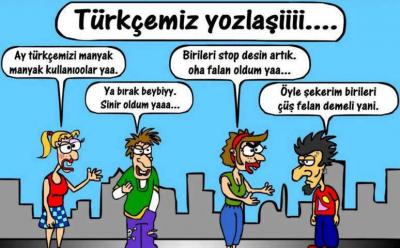 Birçok zararlı yazılım sosyal medya kanalıyla bulaşabilir.
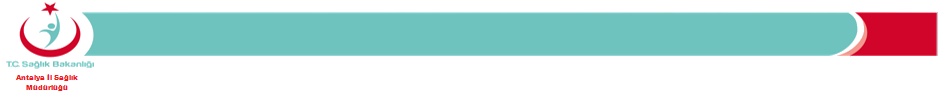 TEDBİRLER
En çok kullandığımız Sosyal Medya Uygulamaları cep telefonumuzun hangi verilerini alıyor.
SOSYAL MEDYA GÜVENLİĞİ
ZARARLARI
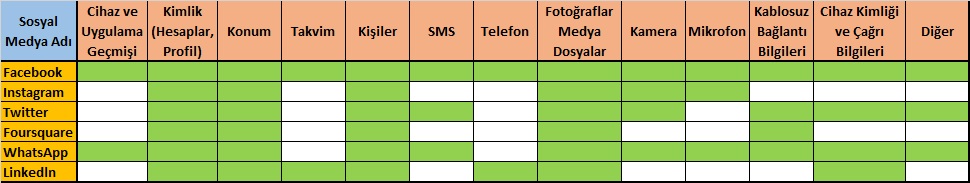 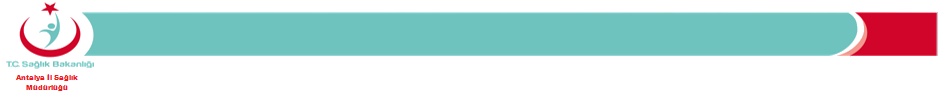 TEDBİRLER
SOSYAL MEDYA GÜVENLİĞİ
SONUÇ
Bizler internet üzerinde bir karakter yaratma çabasındayken aslında birileri için birer istatistikten ve dolandırılacak bir hesaptan başka bir şey değiliz.
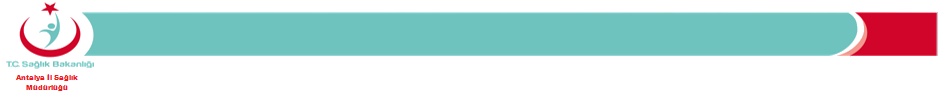 Normalde insanların tanımadıkları biri için yapmayacakları şeyleri yapmalarını sağlama sanatıdır.
Sosyal mühendisler:Teknolojiyi kullanarak ya da kullanmadan bilgi edinmek için insanlardan faydalanırlar.
TEDBİRLER
SOSYAL MÜHENDİSLİK
Teknoloji kullanımından çok insanların hile ile kandırılarak bilgi elde edilmesidir.
Kullandığı en büyük silahı, insan zafiyetidir.
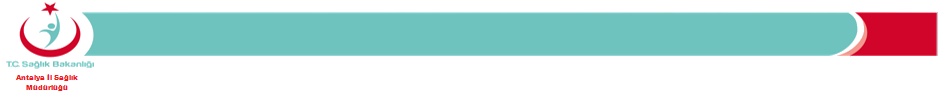 TEDBİRLER
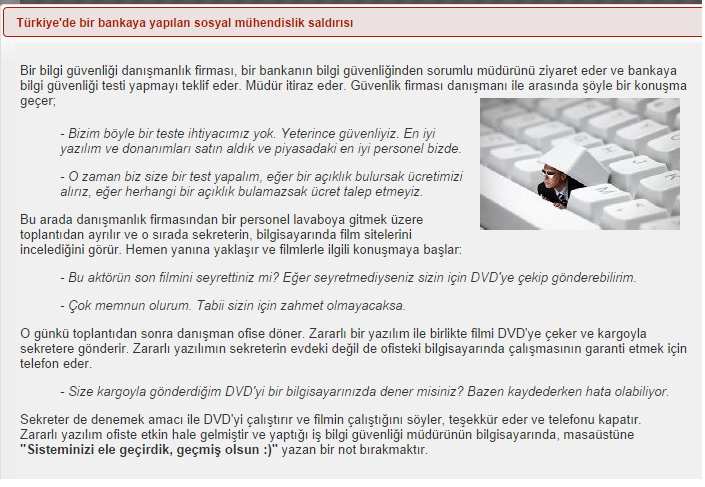 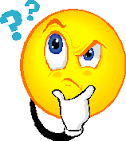